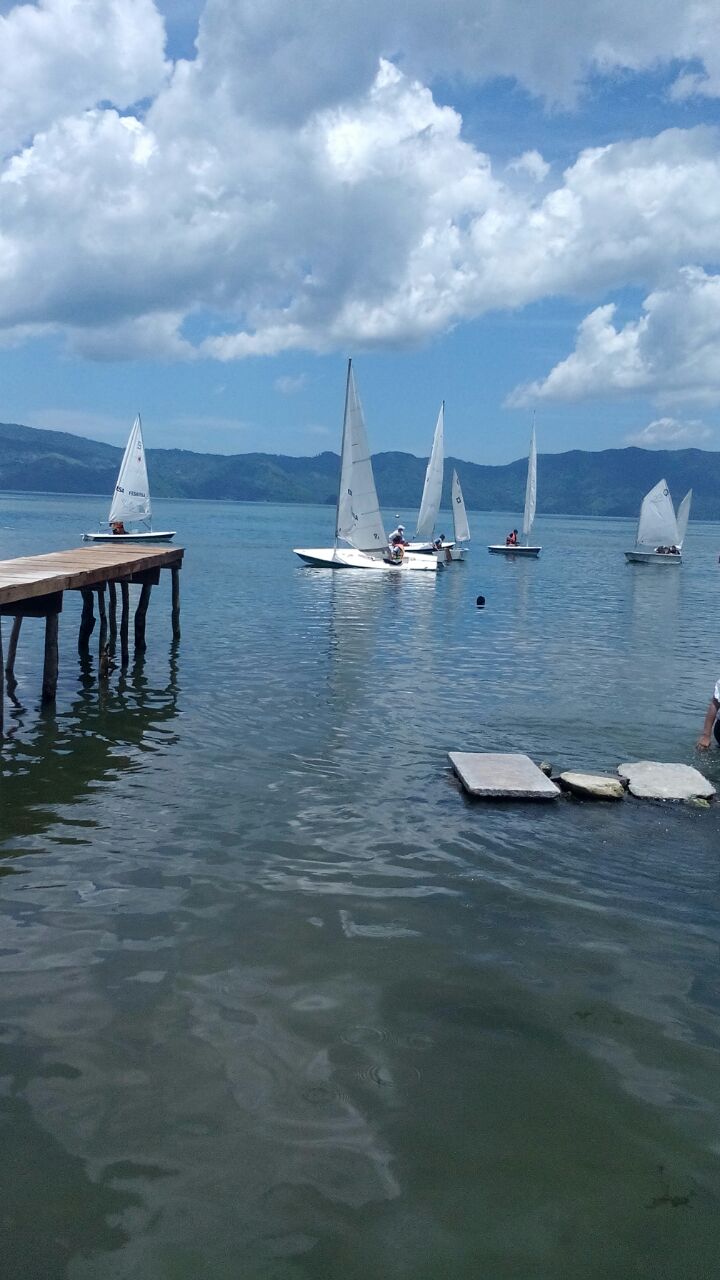 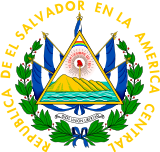 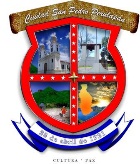 INFORME DE RENDICIÓN 
DE CUENTAS AÑO 2017
PLANIFICACIÓN LOCAL
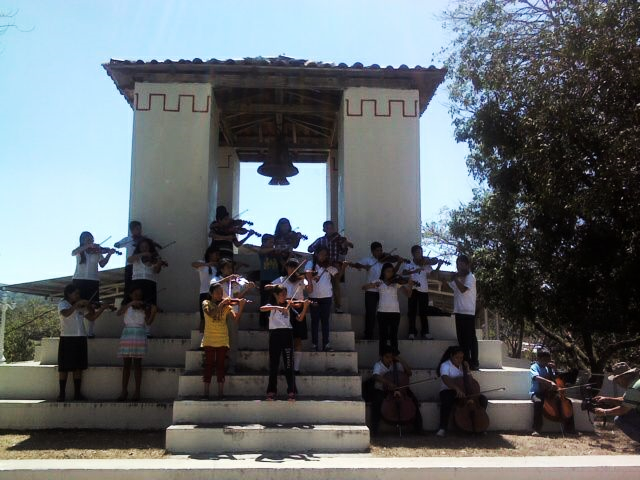 VISIÓN
Ser un municipio que fomente el desarrollo y el bienestar de sus habitantes promoviendo valores como la transparencia, democracia participativa, compromisos de servicios y estrechando alianzas, implementando programas integrales que ejecuten acciones enfocadas al crecimiento económico, mejorar la calidad ambiental,  reorientar  el enfoque social, cultural y modernización institucional, para alcanzar una mayor competitividad de San Pedro Perulapán.
MISIÓN
Somos un gobierno local, con servidores públicos comprometidos en el desarrollo integral de obras y servicios municipales, que impulsen el desarrollo institucional, económico, social y ambiental, tomando como base la participación ciudadana, así como las alianzas con los diferentes sectores del municipio que contribuyan al mejoramiento de la calidad de
 vida y el bien común de sus habitantes.
FUNCIONAMIENTO 
INSTITUCIONAL
SOLICITUDES Y RESPUESTAS DE INFORMACIÓN UAIP AÑO 2017
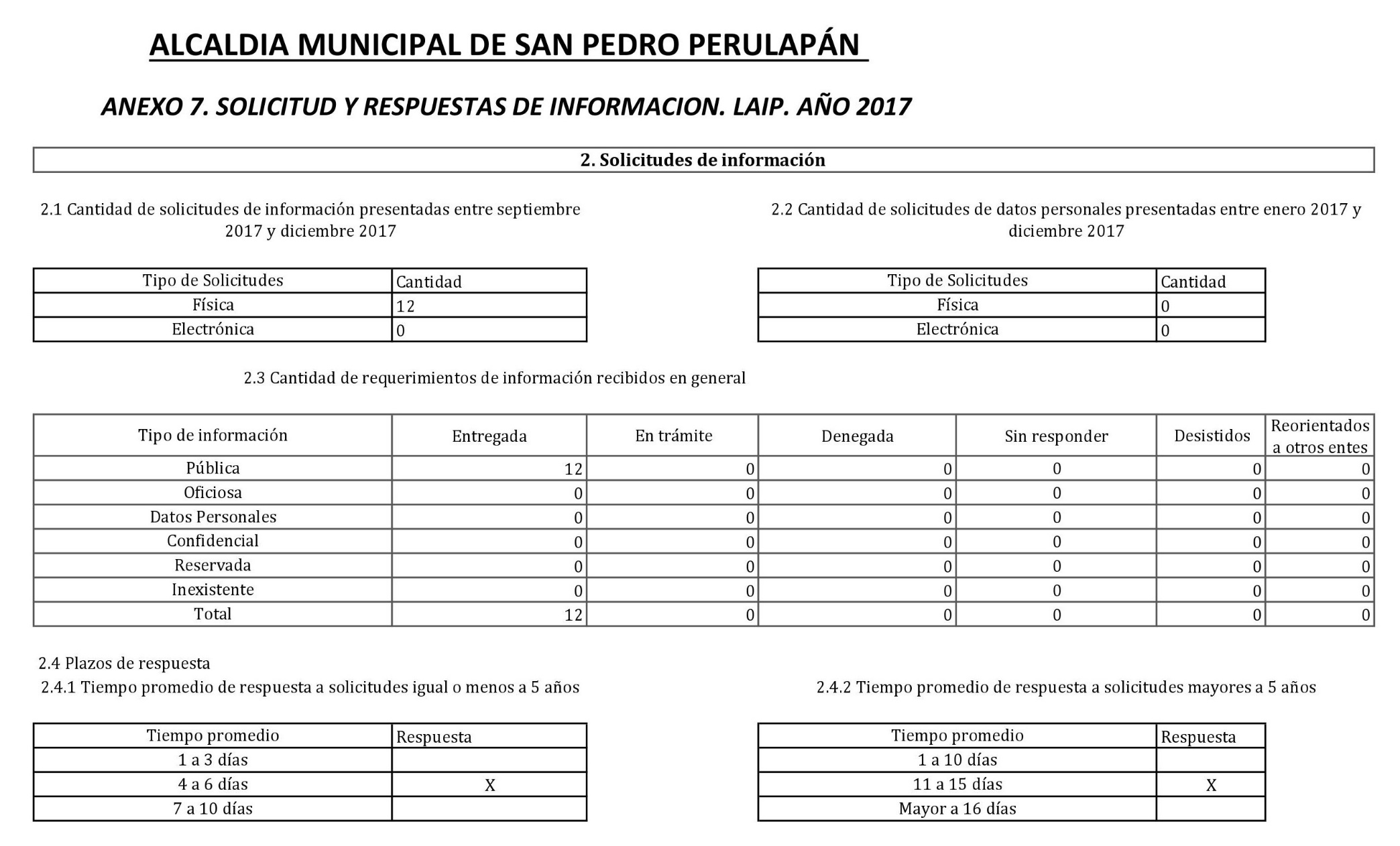 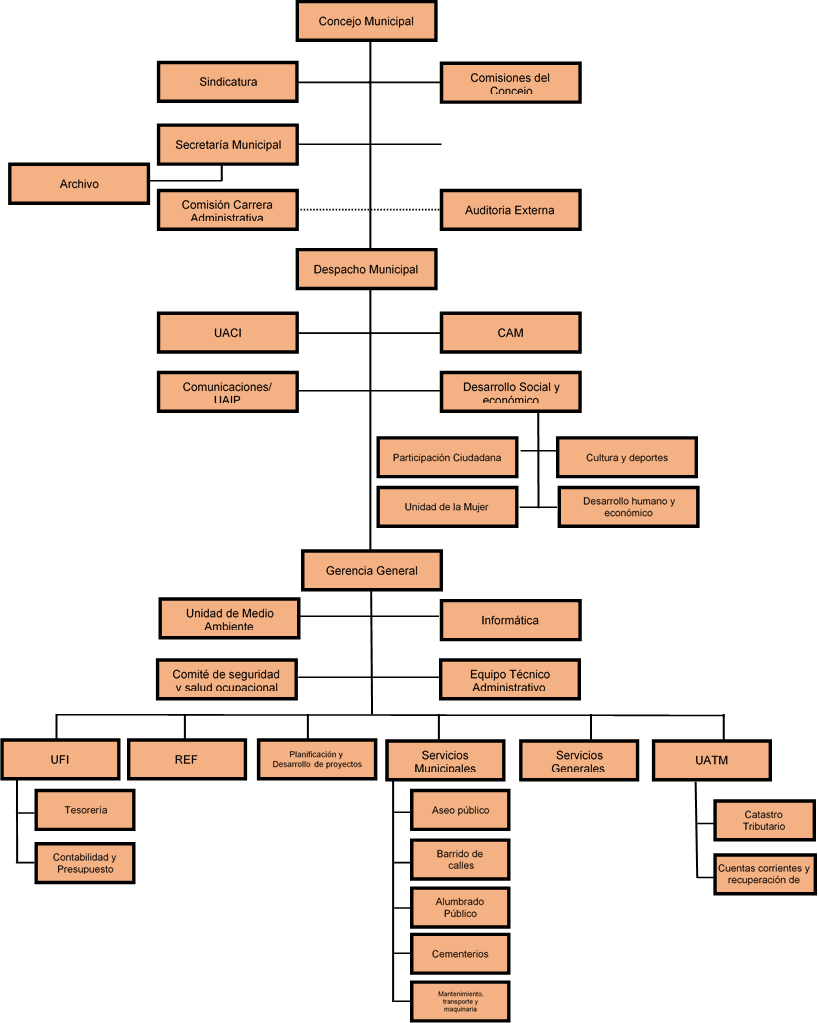 ESTRUCTURA ORGÁNICA
PERSONAL MUNICIPAL 2017
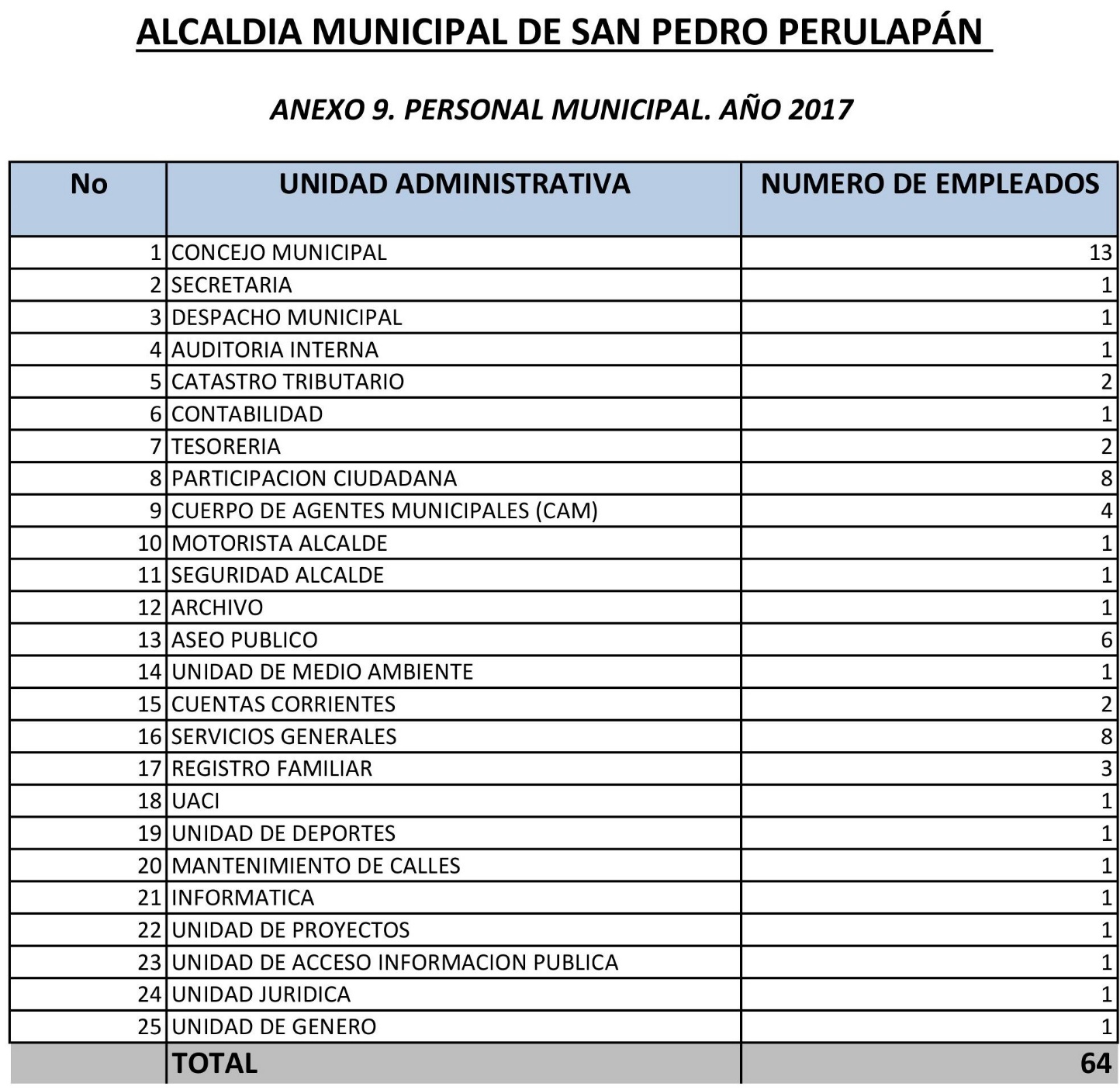 FUNCIONAMIENTO DE LAS COMISIONES DEL CONCEJO MUNICIPAL
SERVICIOS MUNICIPALES BRINDADOS A LA POBLACIÓN AÑO 2017
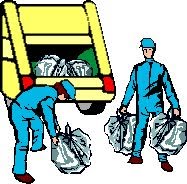 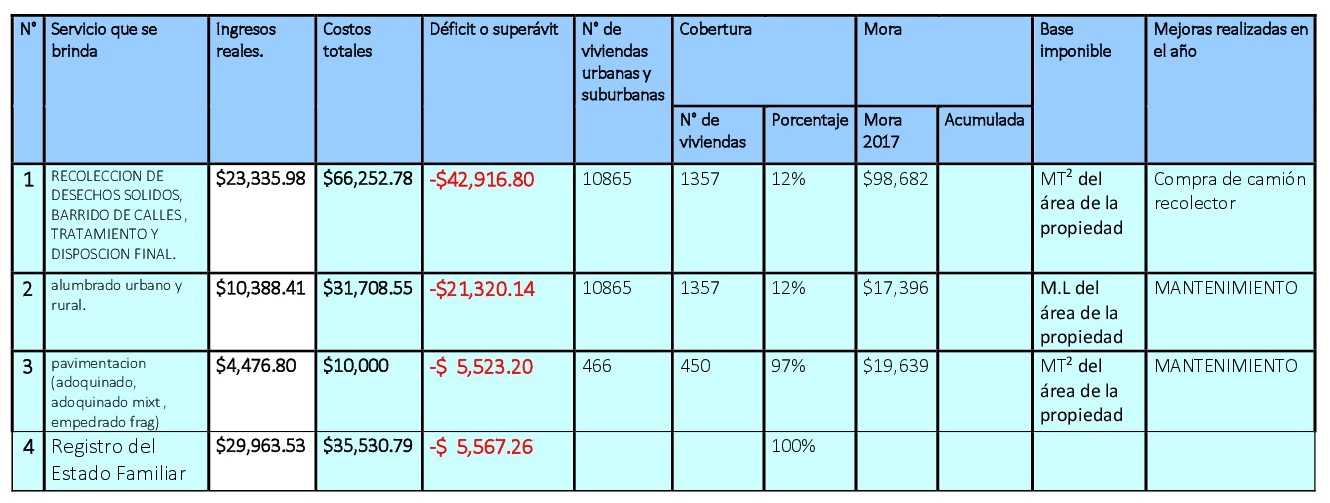 GESTIÓN FINANCIERA AÑO 2017
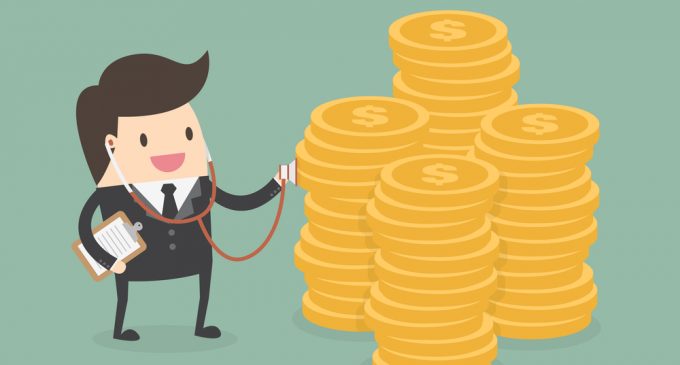 INGRESOS Y EGRESOS MUNICIPALES AÑO 2017
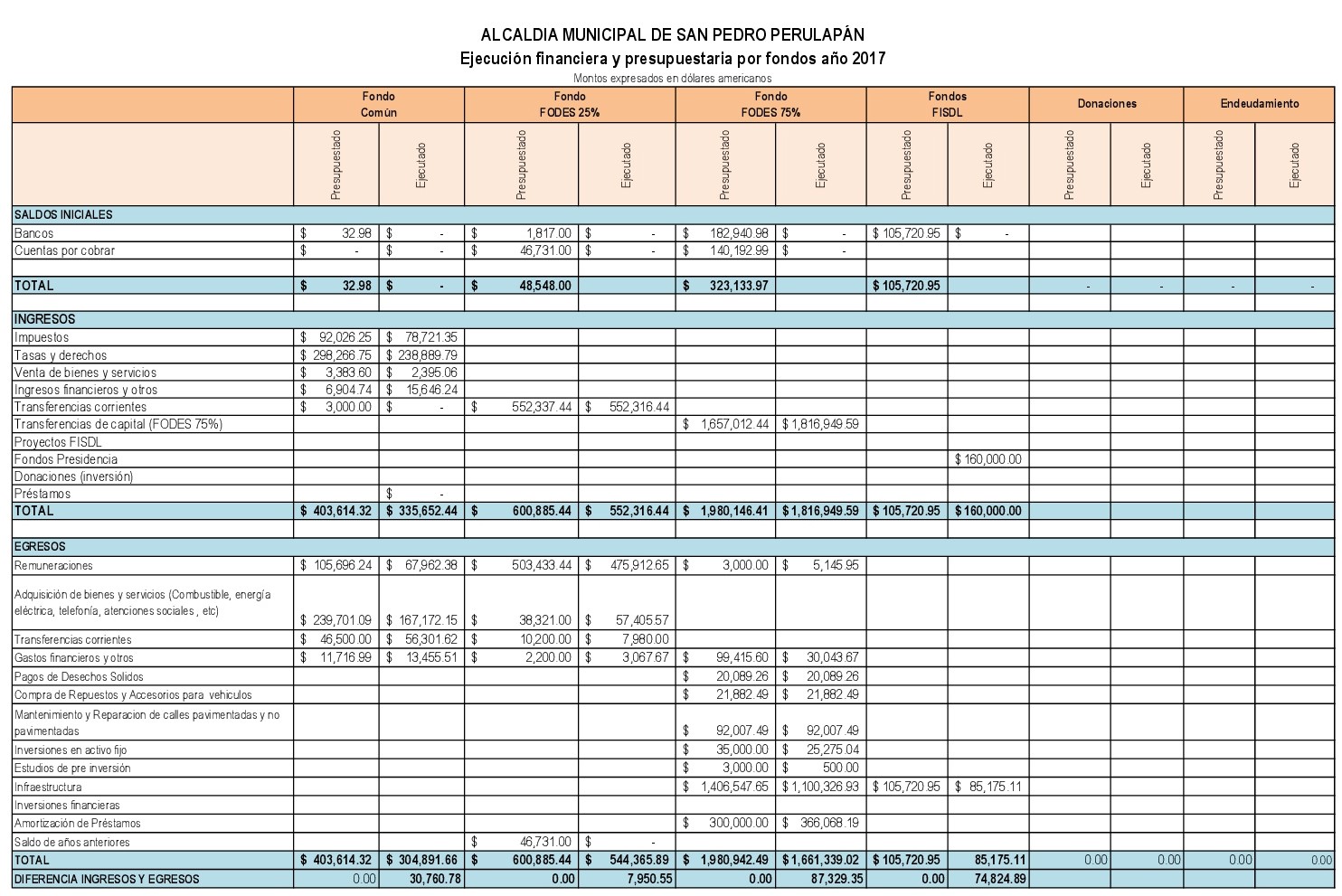 ESTIMACIÓN DE DISPONIBILIDAD FODES 75% PARA EL AÑO 2018
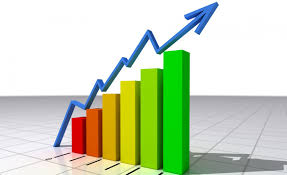 DESEMPEÑO FINANCIERO AÑO 2017
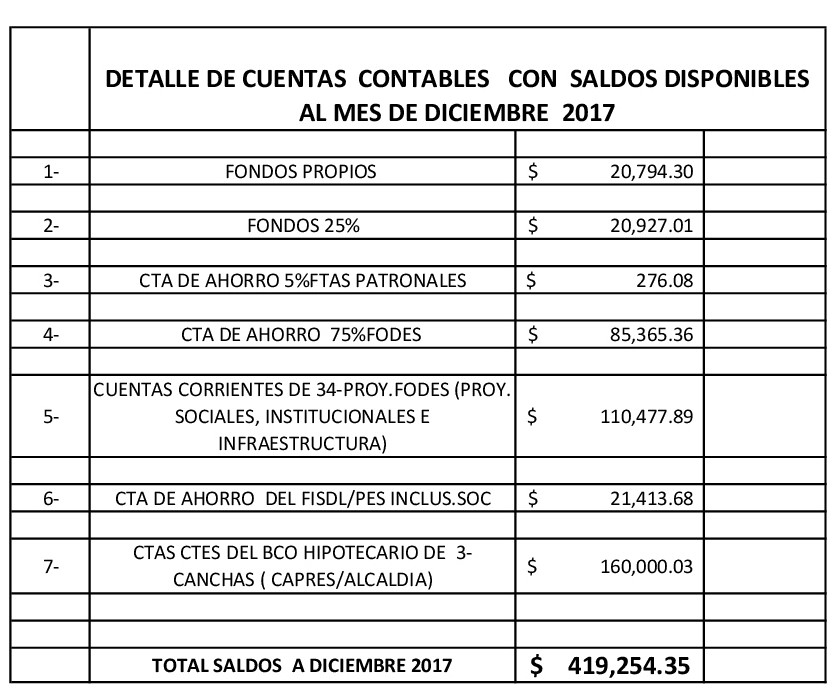 PARTICIPACIÓN 
CIUDADANA 
Y TRANSPARENCIA
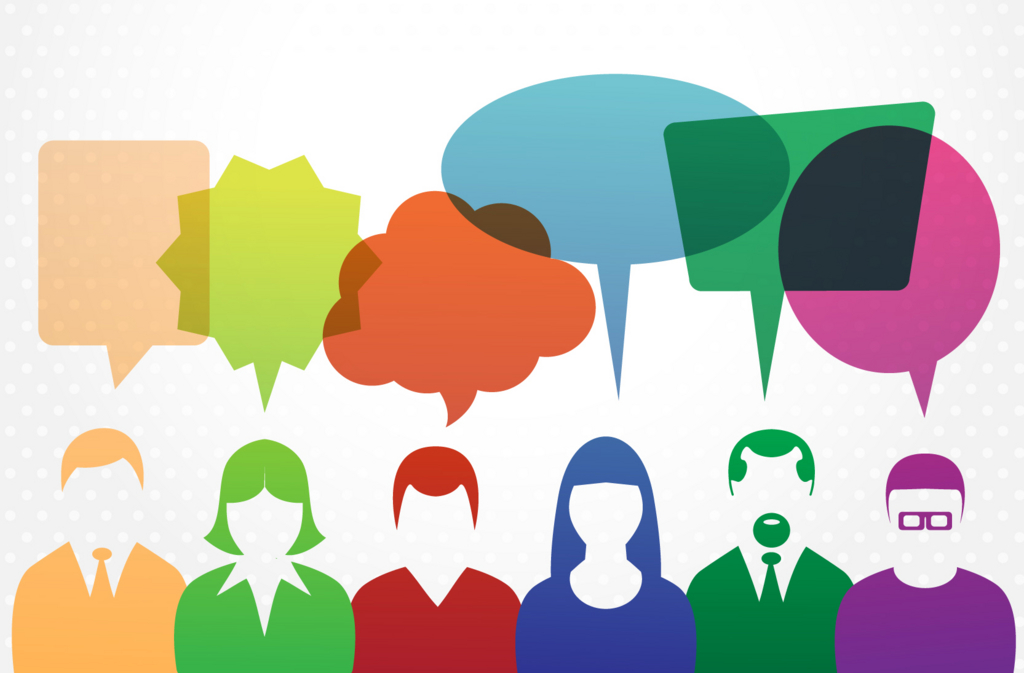 ORGANIZACIÓN SOCIAL DEL MUNICIPIO AÑO 2017
MECANISMOS DE PARTICIPACIÓN CIUDADANA AÑO 2017
PROYECTOS NO EJECUTADOS AÑO 2017
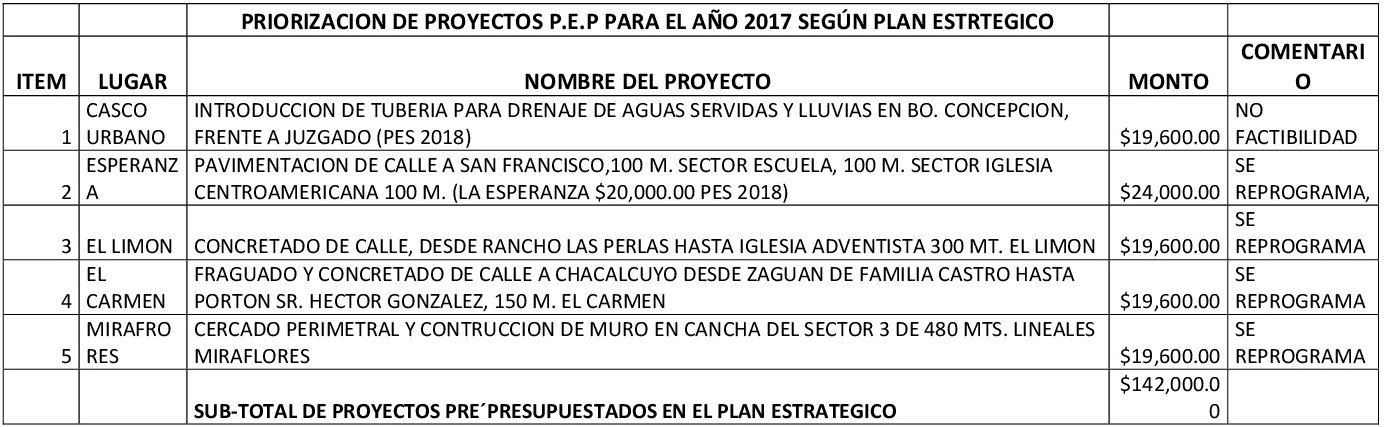 INVERSIÓN 
REALIZADA 2017

Infraestructura
Social
INVERSIÓN EN INFRAESTRUCTURA 
AÑO 2017
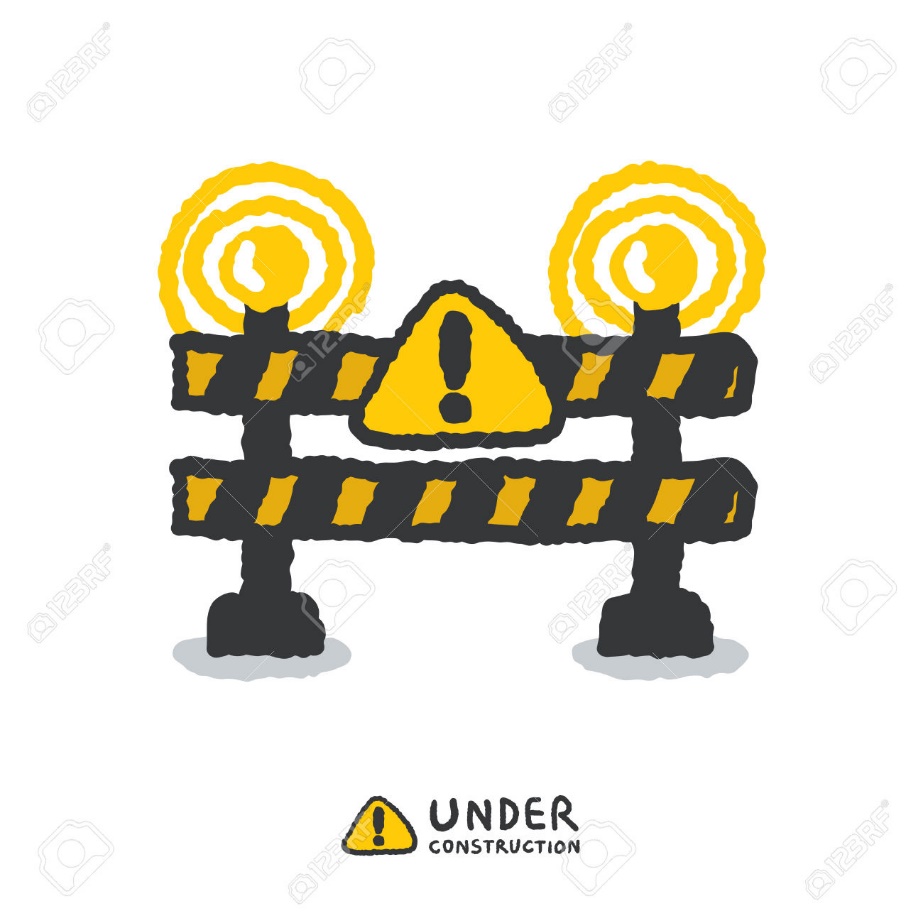 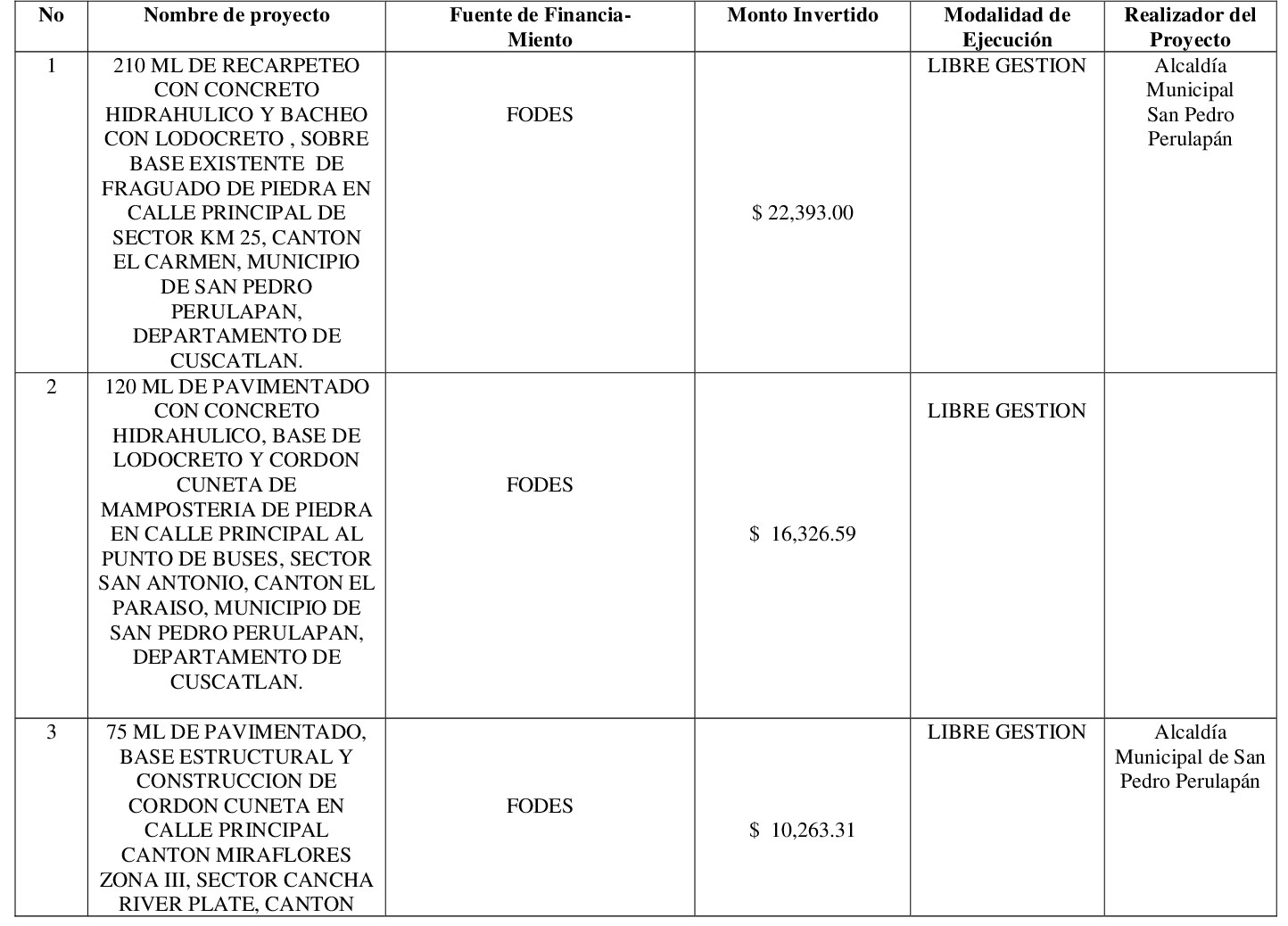 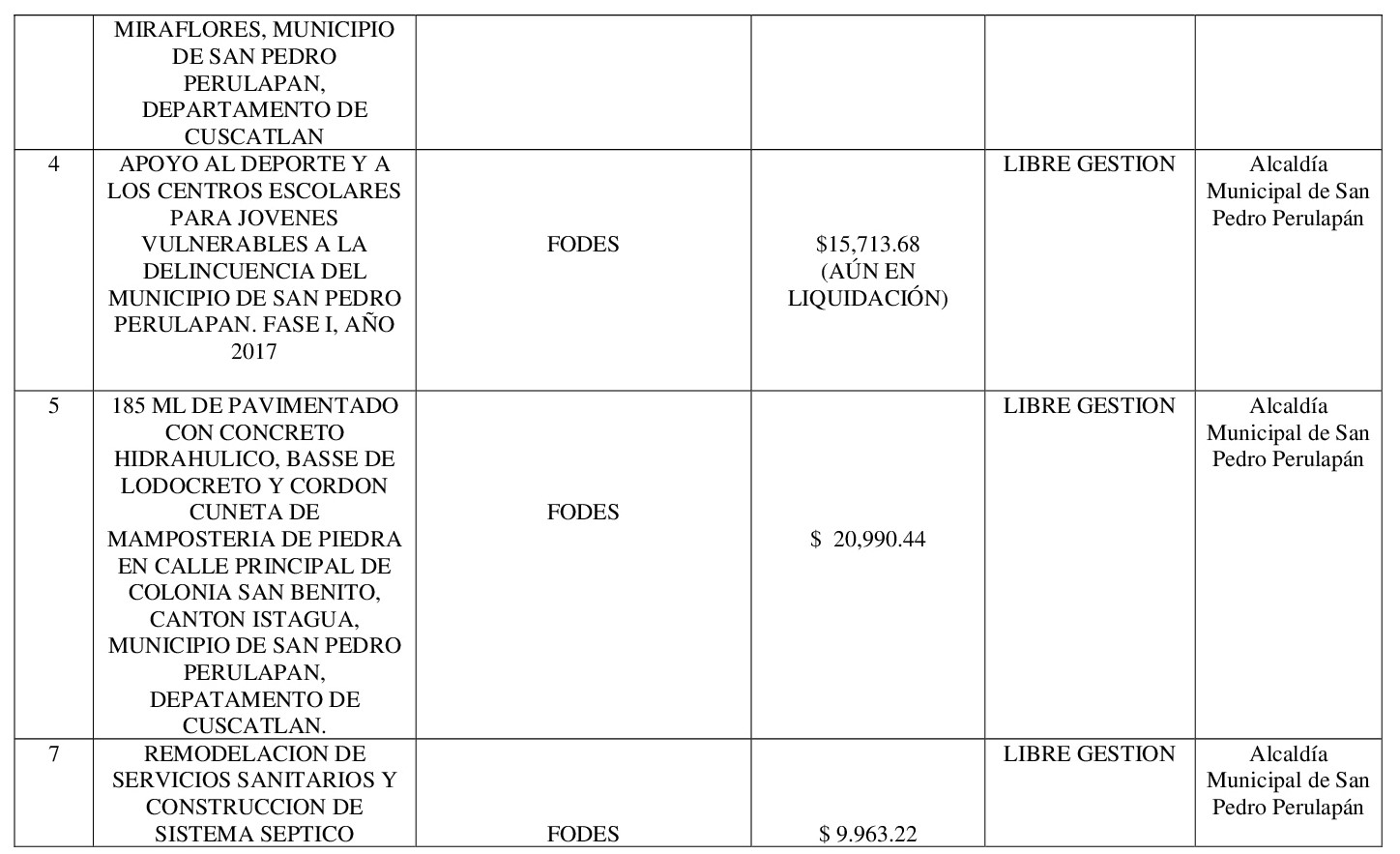 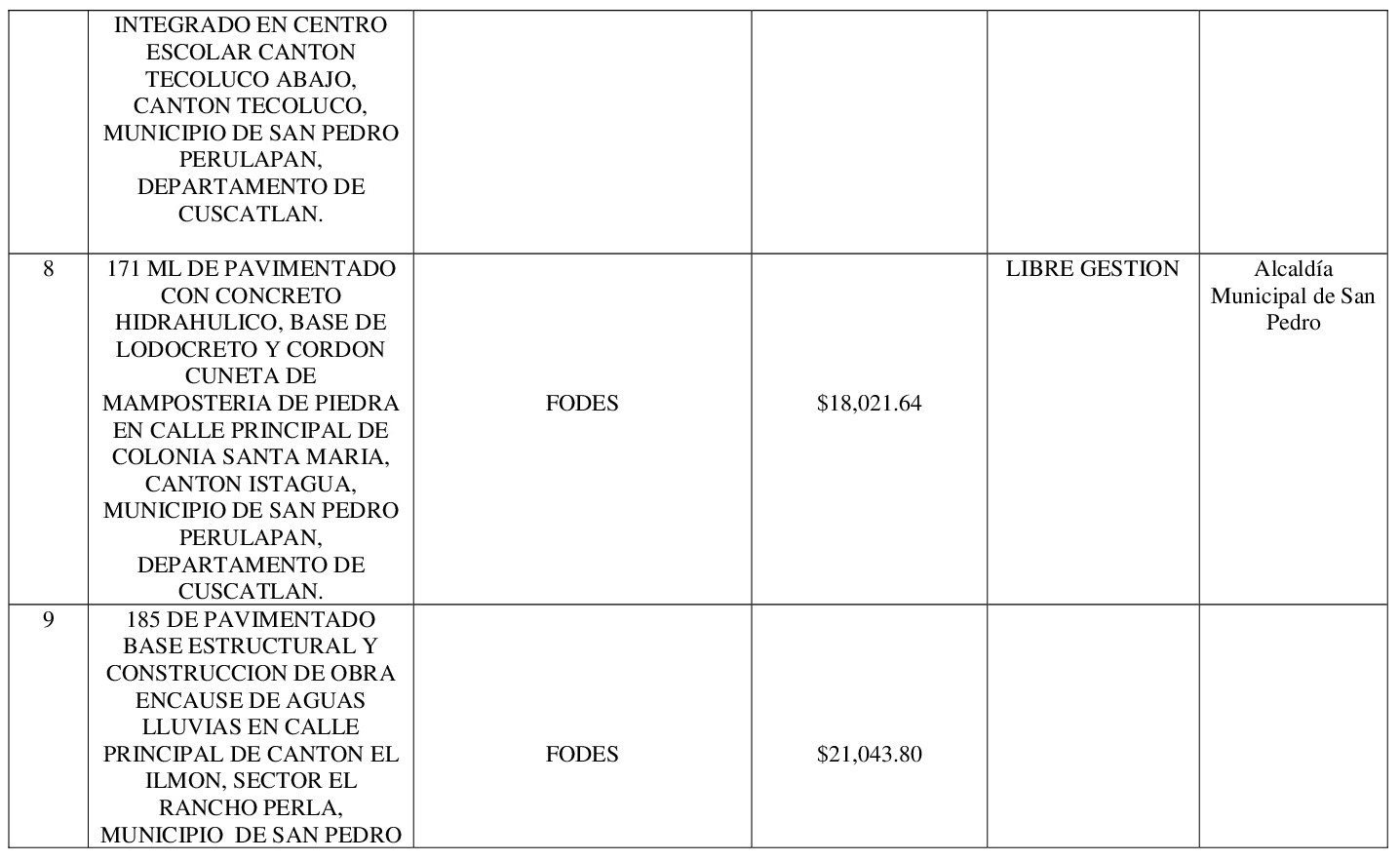 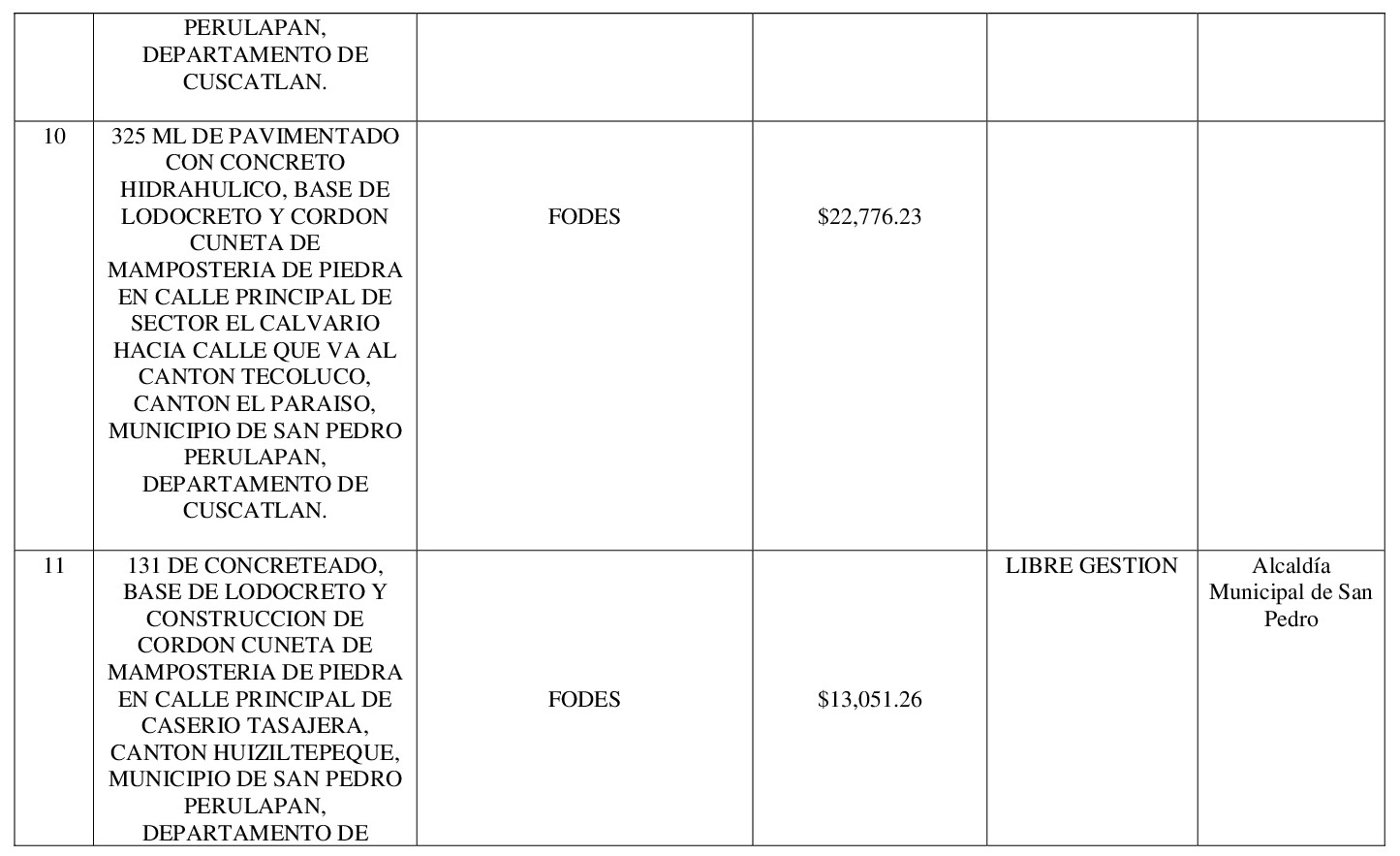 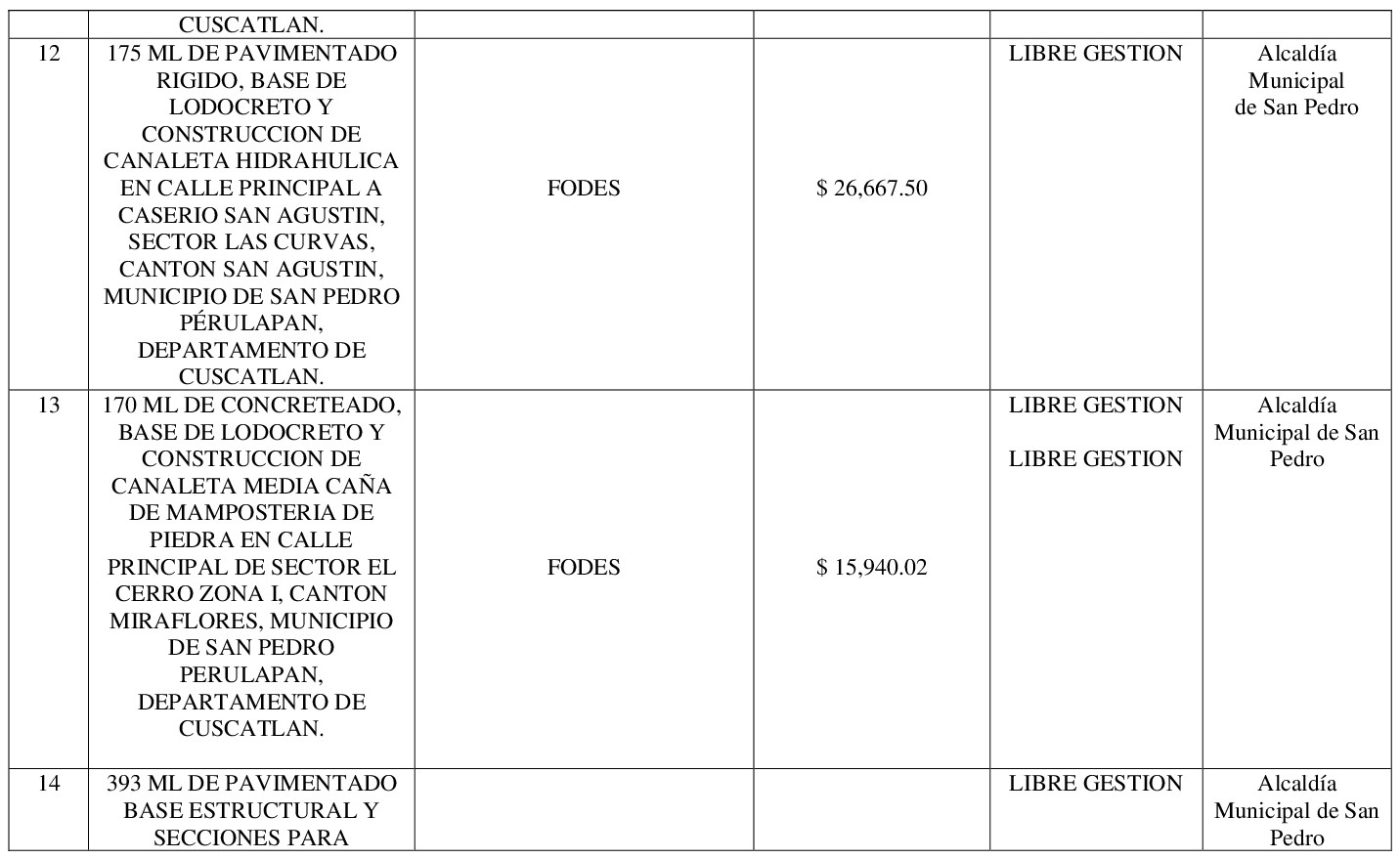 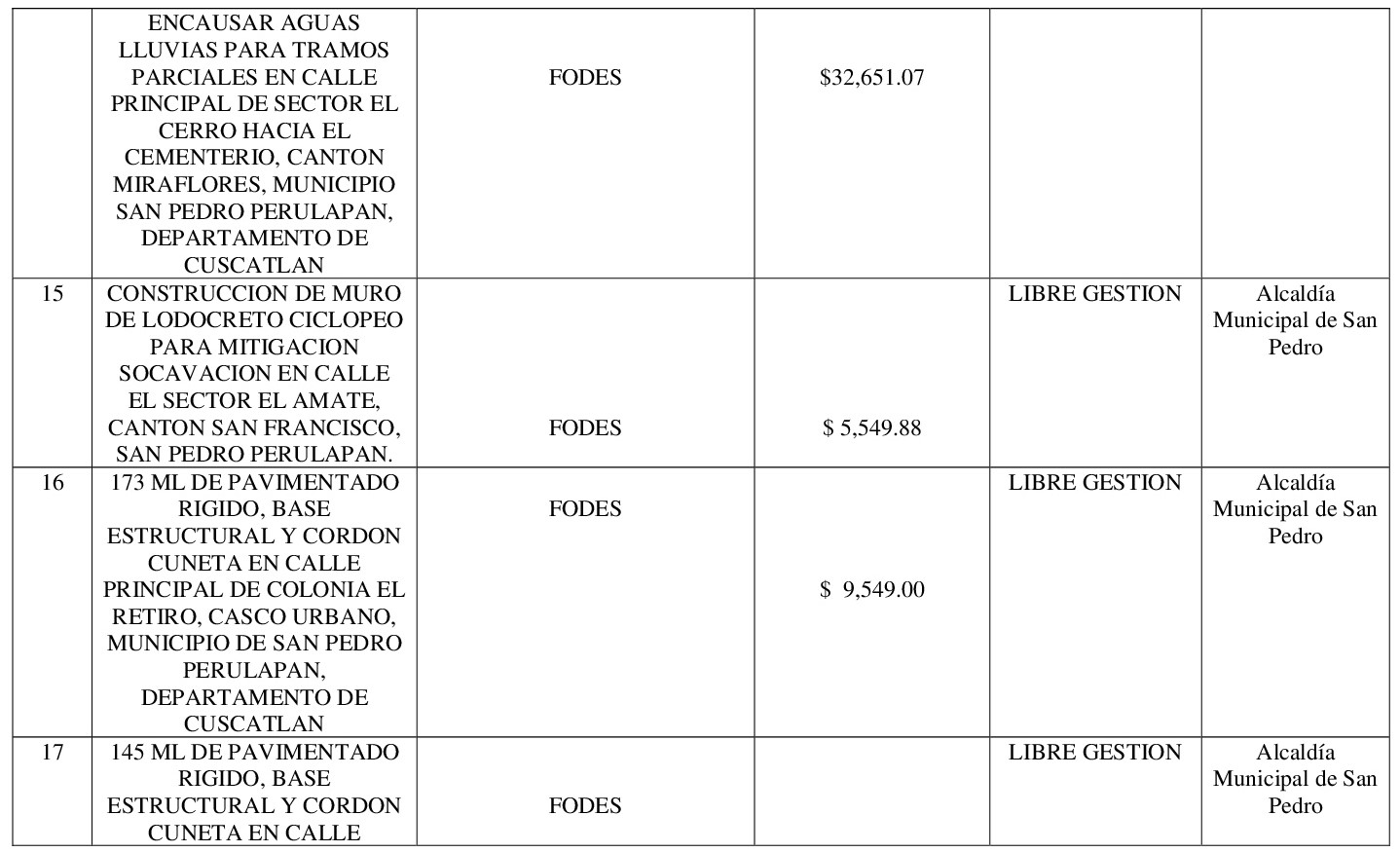 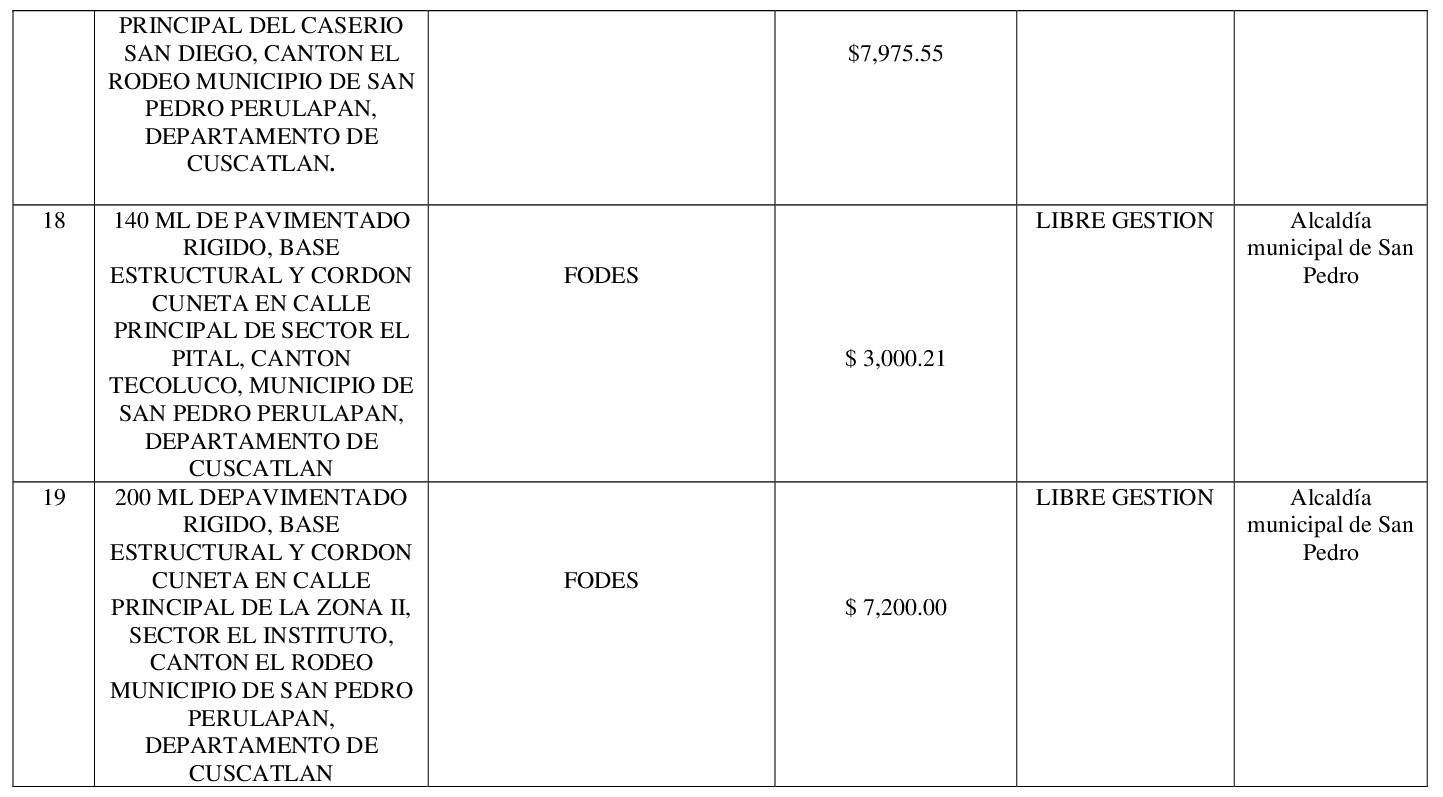 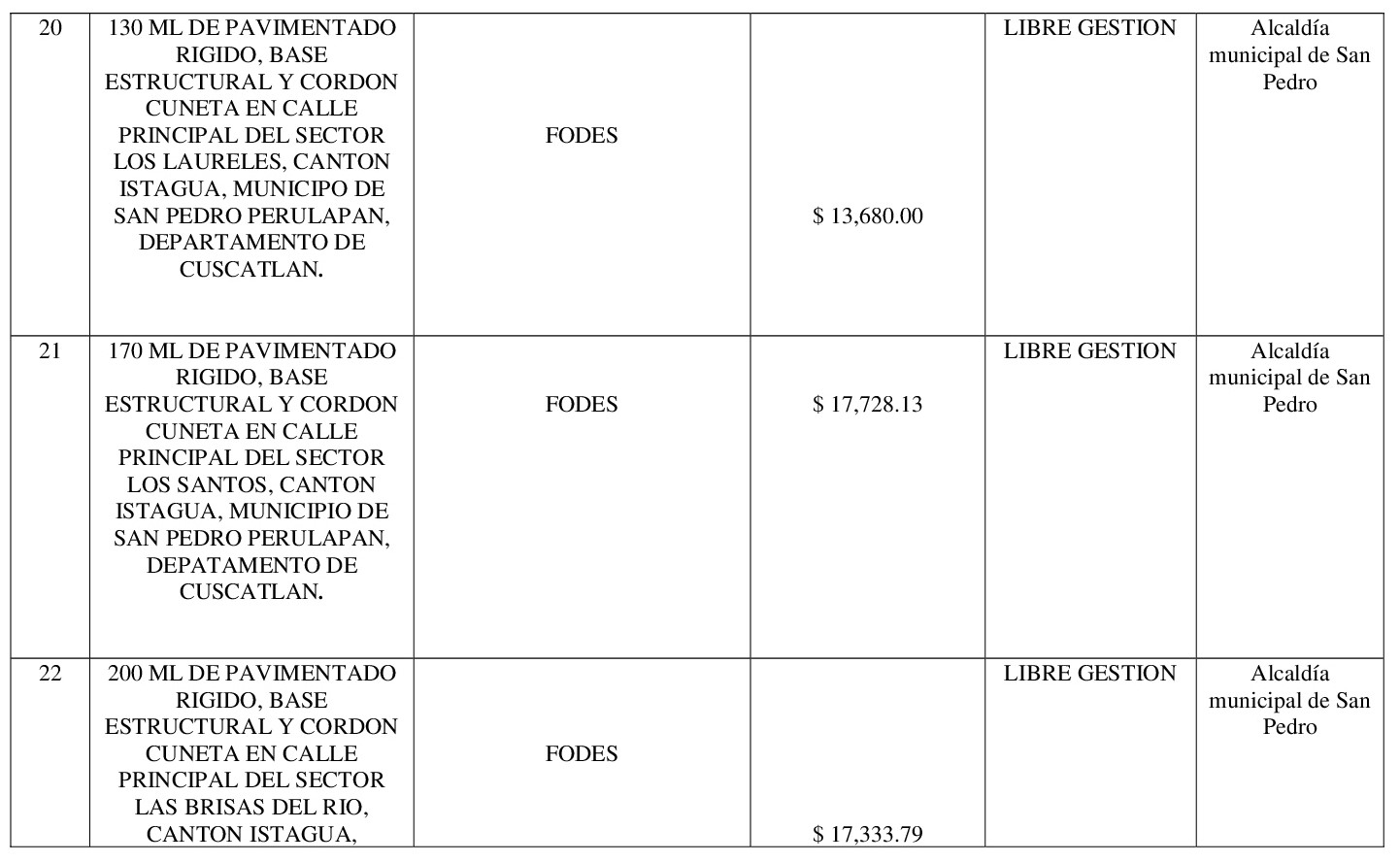 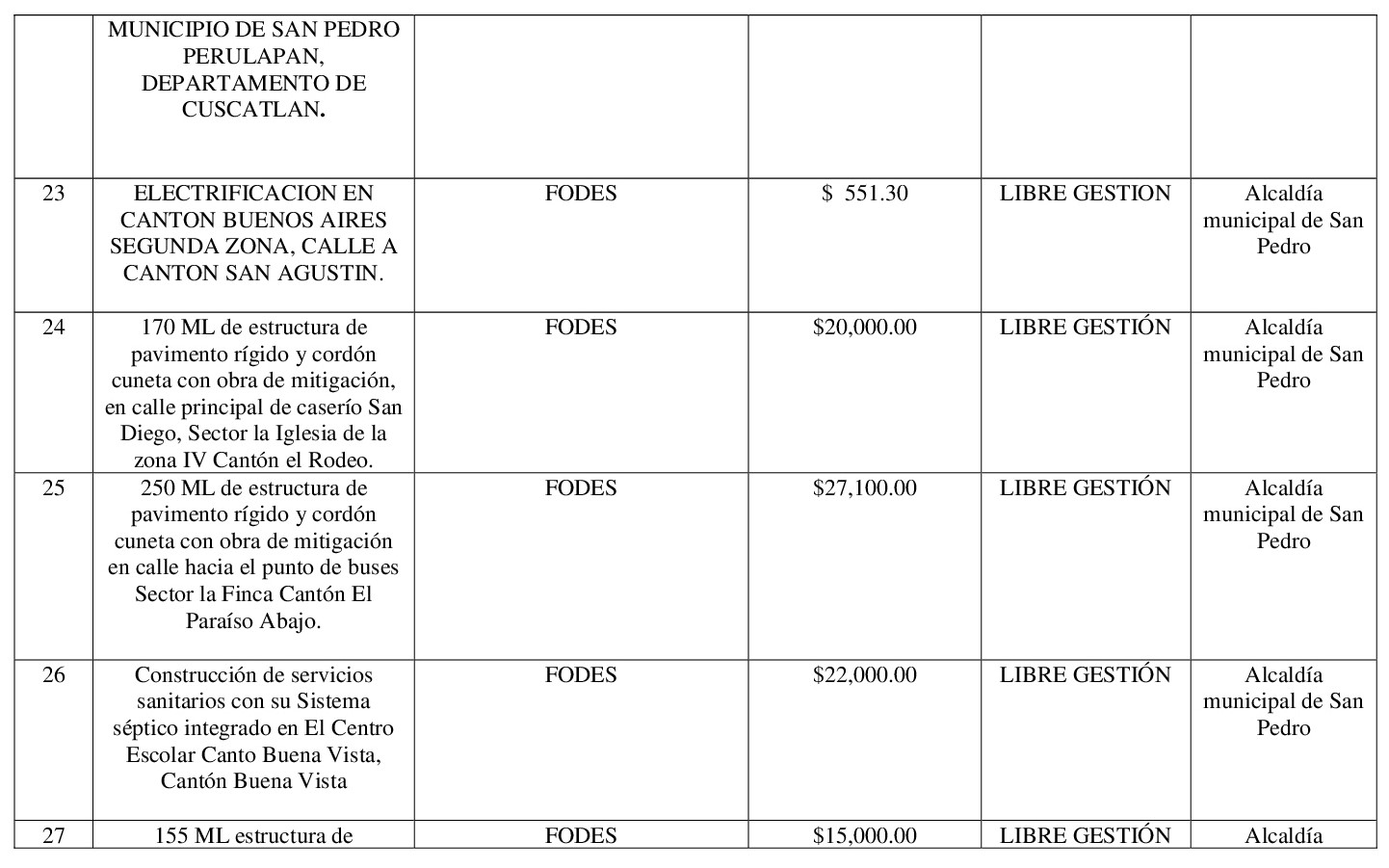 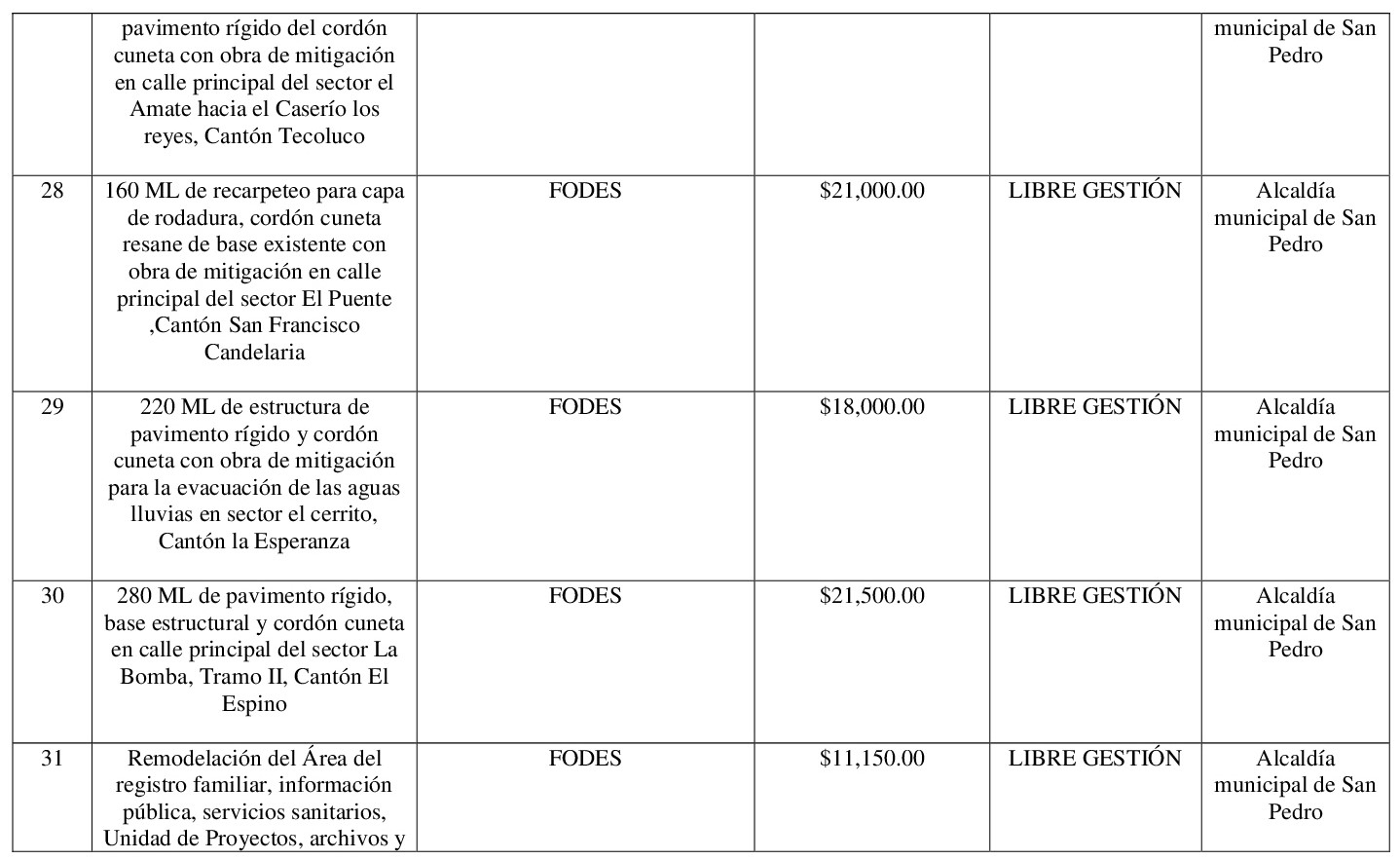 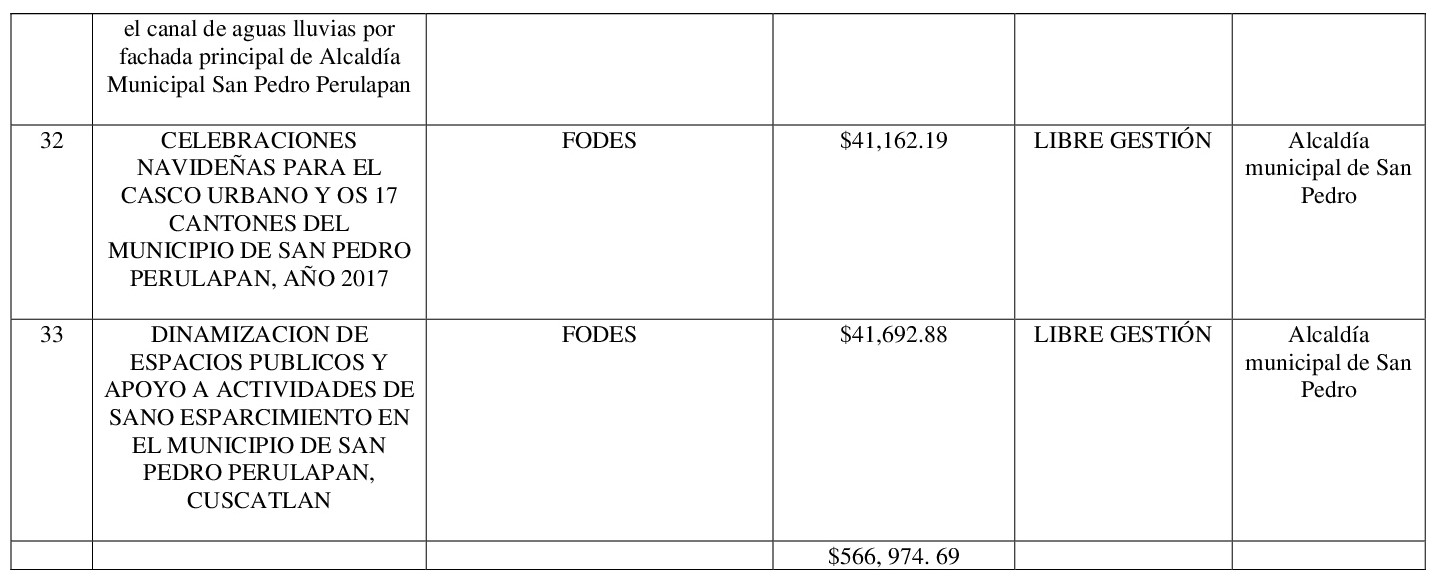 INVERSIÓN SOCIAL
AÑO 2017
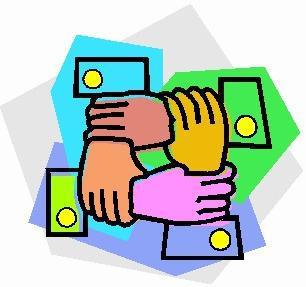 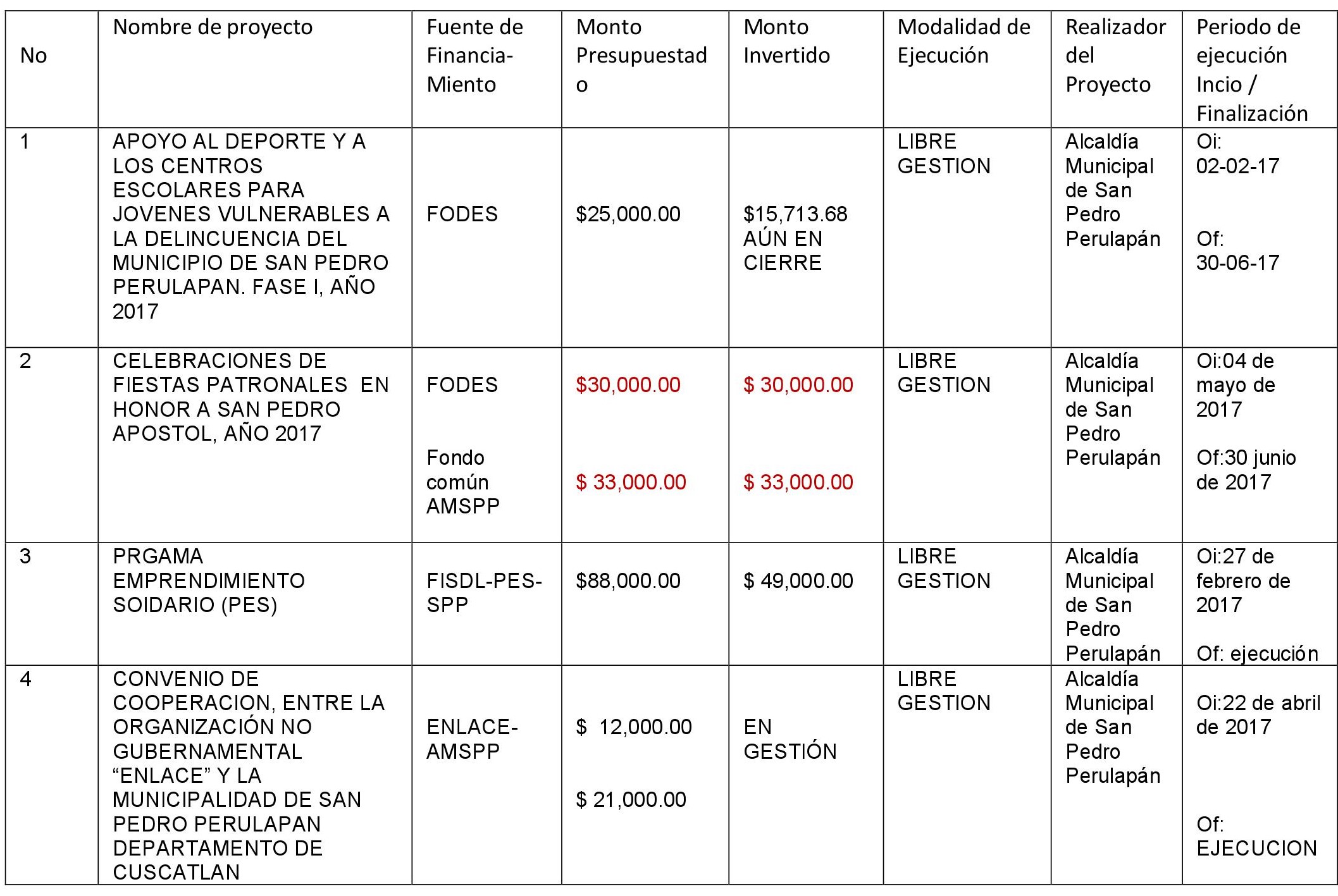 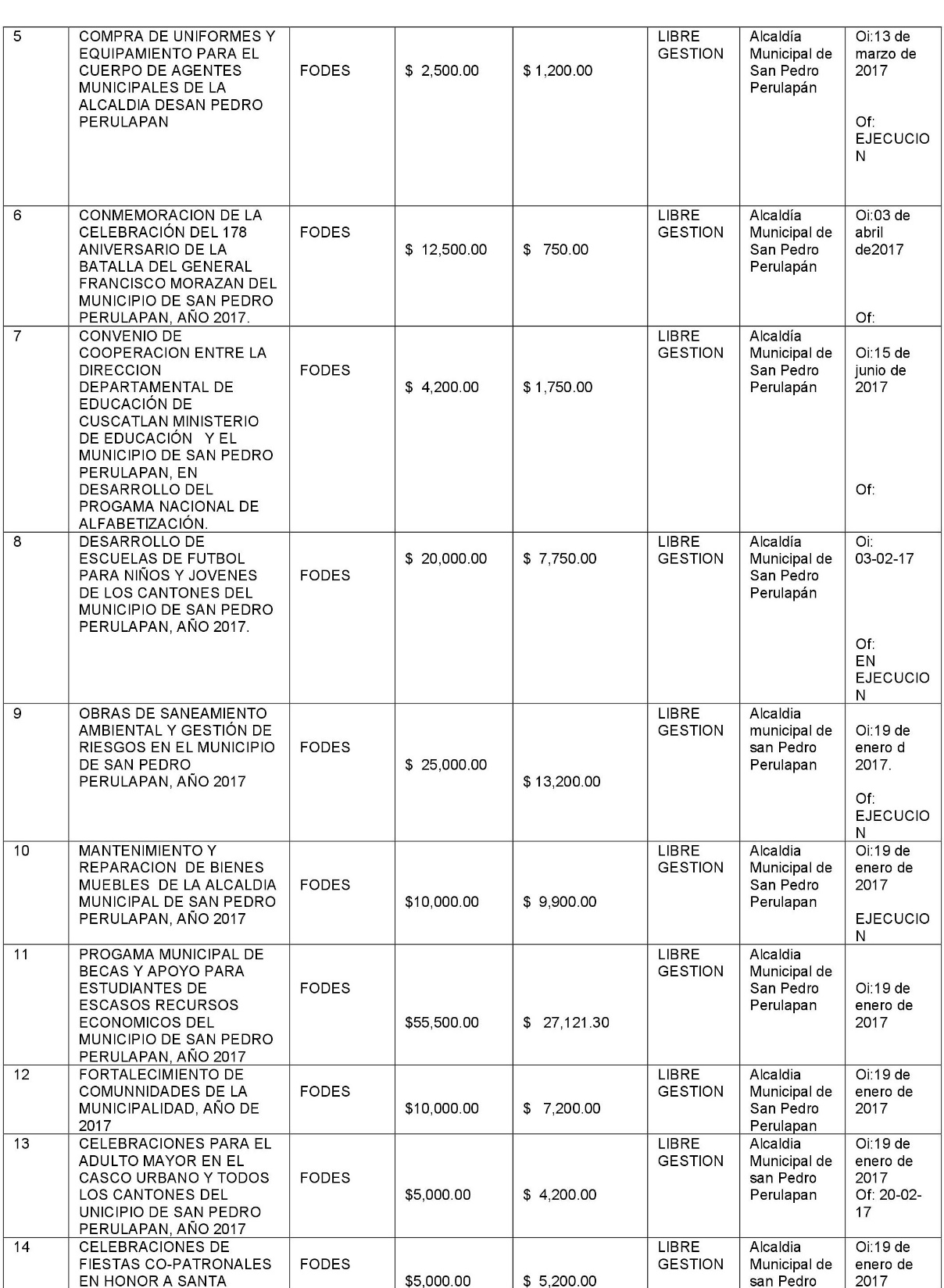 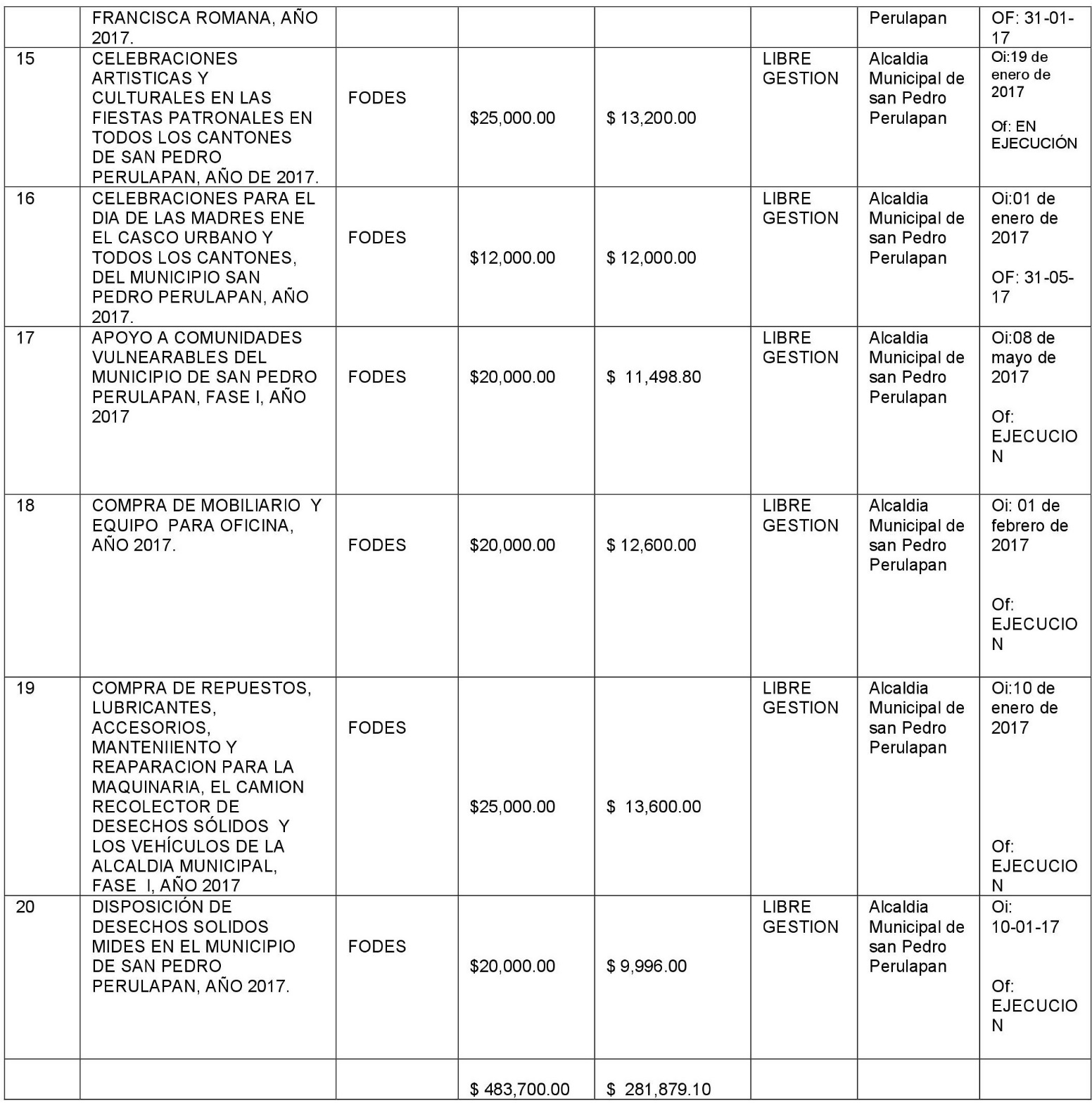 SALDO DE ENDEUDAMIENTO  AL 30 DE ABRIL AÑO 2018
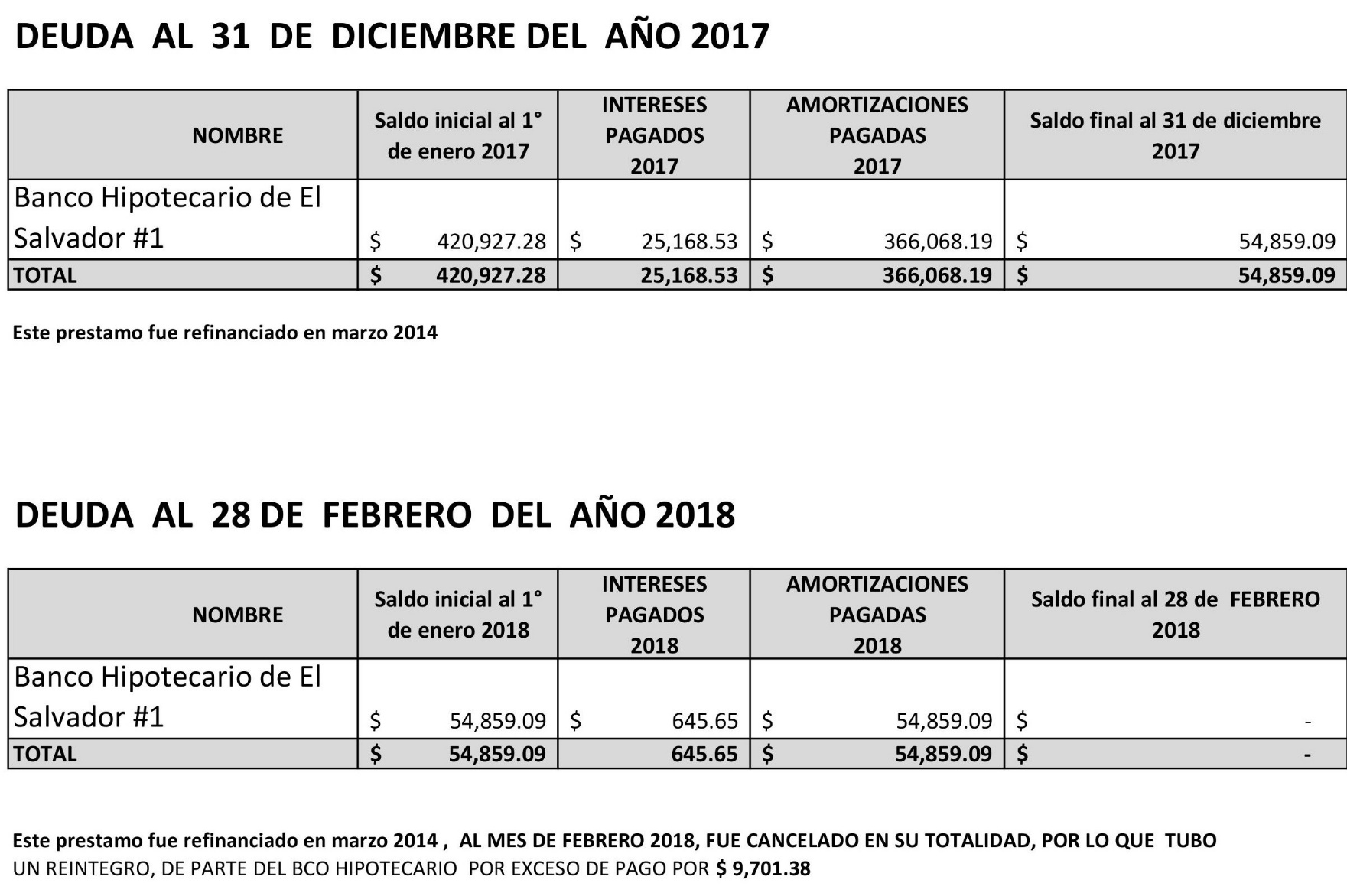 COMPARATIVO
COORDINACION FINANCIERA
SE TRABAJO BAJO EL PRINCIPIO DE AUSTERIDAD ADMINISTRATIVA

LOS PROYECTOS SE TRABAJARON CON TRANSPARENCIA A TRAVES DEL CODEL Y COMITES DE CONTROLORIA

ESTA ADMINISTRACION SE BASO EN LA HONESTIDAD
CONTROL DE CUENTAS
CALIFICACION
. PFGL……………..CLASIFICACION EN CUANTO AL DESARROLLO DEL PEP          “80% EJECUTADO”

 Record Crediticio en Bancos …………”A”


 Ministerio de Hacienda categoría ……”A”

 FISDL ……………………………………….”A”

 FONDOS DE GOBERNABILIDAD………..”A”

 


               MUNICIPIO CON  SOLVENCIA ECONOMICA
INFORME FINANCIERO AL 10 ABRIL 2018
FONDOS PROPIOS……………………………………………………$72,459.52
FONDOS 5% FIESTAS PATRONALES……………………………….$  5,146.54
FONDOS 25% FODES……....................................................$10,237.75
FONDOS 75% FODES……....................................................$ 55,968.60
FONDOS 75% FODES BANCO HIPOTECARIO……………………$ 9,701.38
PROYECTO CAPRES COMPLEJO DEPORTIVO  ISTAGUA……....$54,789.03
PROYECTO CAPRES COMPLEJO DEPORTIVO LA ESPERANZA..$22,539.28
PROYECTO CAPRES COMPLEJO DEPORTIVO LA LOMA…….....$20,531.14
PROYECTO FODES COMPLEJO DEPORTIVO ISTAGUA………....$10,527.40
PROYECTO FODES COMPLEJO DEPORTIVO LA ESPERANZA…..$ 9,394.45
PROYECTO FODES COMPLEJO DEPORTIVO LA LOMA………....$ 9,098.35
PROYECTO FODES 250ML PAVIMENTO C/PPAL BUENA VISTA $19,995.87
                 TOTAL BANCO………………………………………………$300,389.31
PROYECCIONES 2018
DECISIONES IMPORTANTES DEL CONCEJO MUNICIPAL AÑO 2017
¡GRACIAS 
POR SU 
ATENCION!